Deze powerpoint bevat :

1 samenvatting van de vriesprocedure voor de winkel. Deze kan worden uitgeprint en in de buurt van de vriezer worden geplakt

1 samenvatting van de procedure voor het ophalen van diepvriesproducten bij verenigingen

1 voorbeeld van het etiket dat op elke ingevroren partij moet worden geplakt
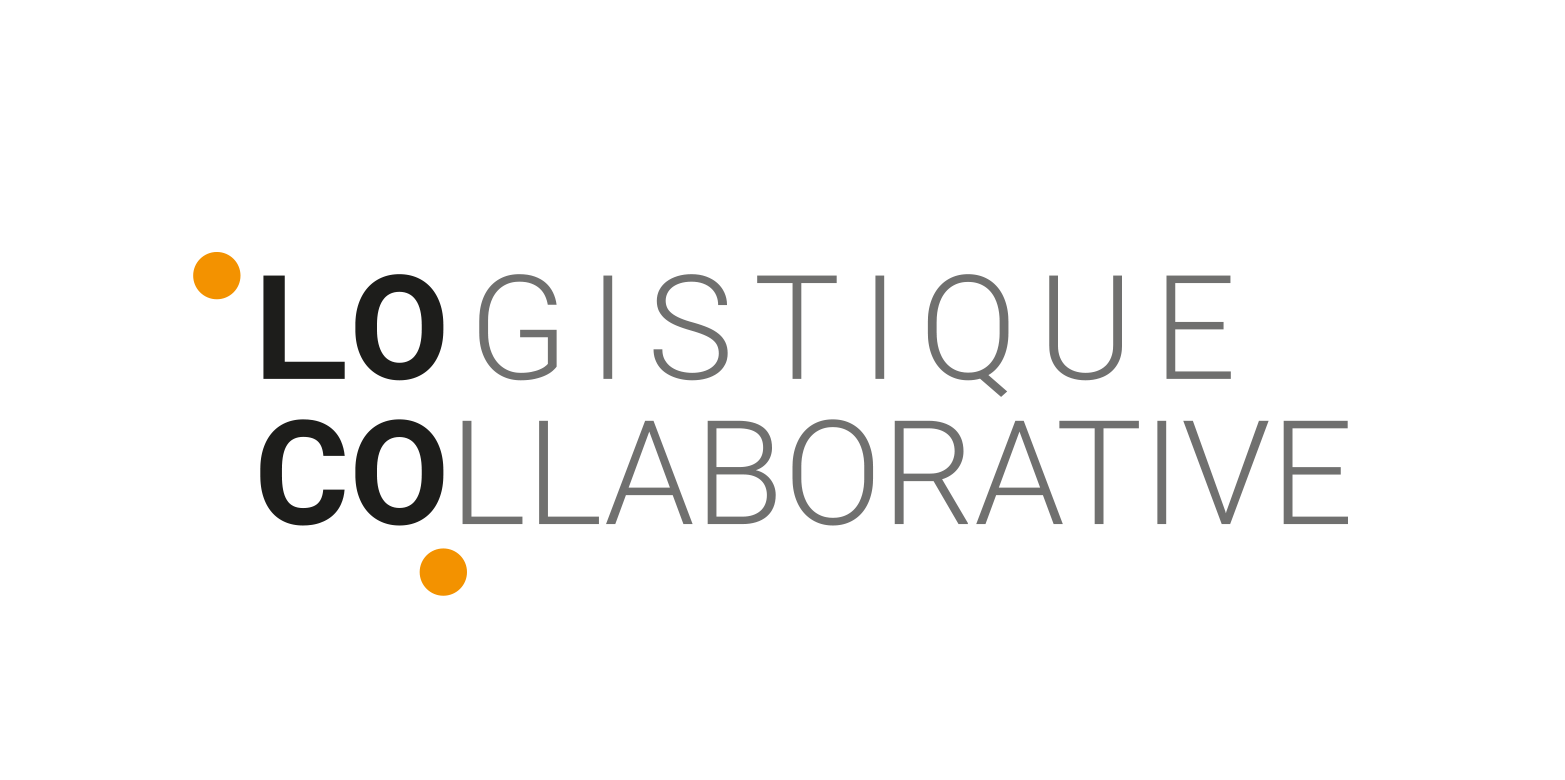 info@loco.brussels
PROCEDURE VOOR INVRIEZEN IN DE WINKEL
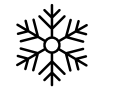 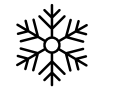 • Bevriezen op TGT-datum 
•Invriezen in batches van identieke TGT-datum 
• Verzegelen van de partij : kist + plastic folie 
• Etiket toevoegen + invriesdatum & « Te verwijderen vanaf » datum (= invriesdatum +3 dagen)
•OK-Producten : vis, vlees, boter, harde kaas met een houdbaarheidsdatum, kant-en-klaarmaaltijden
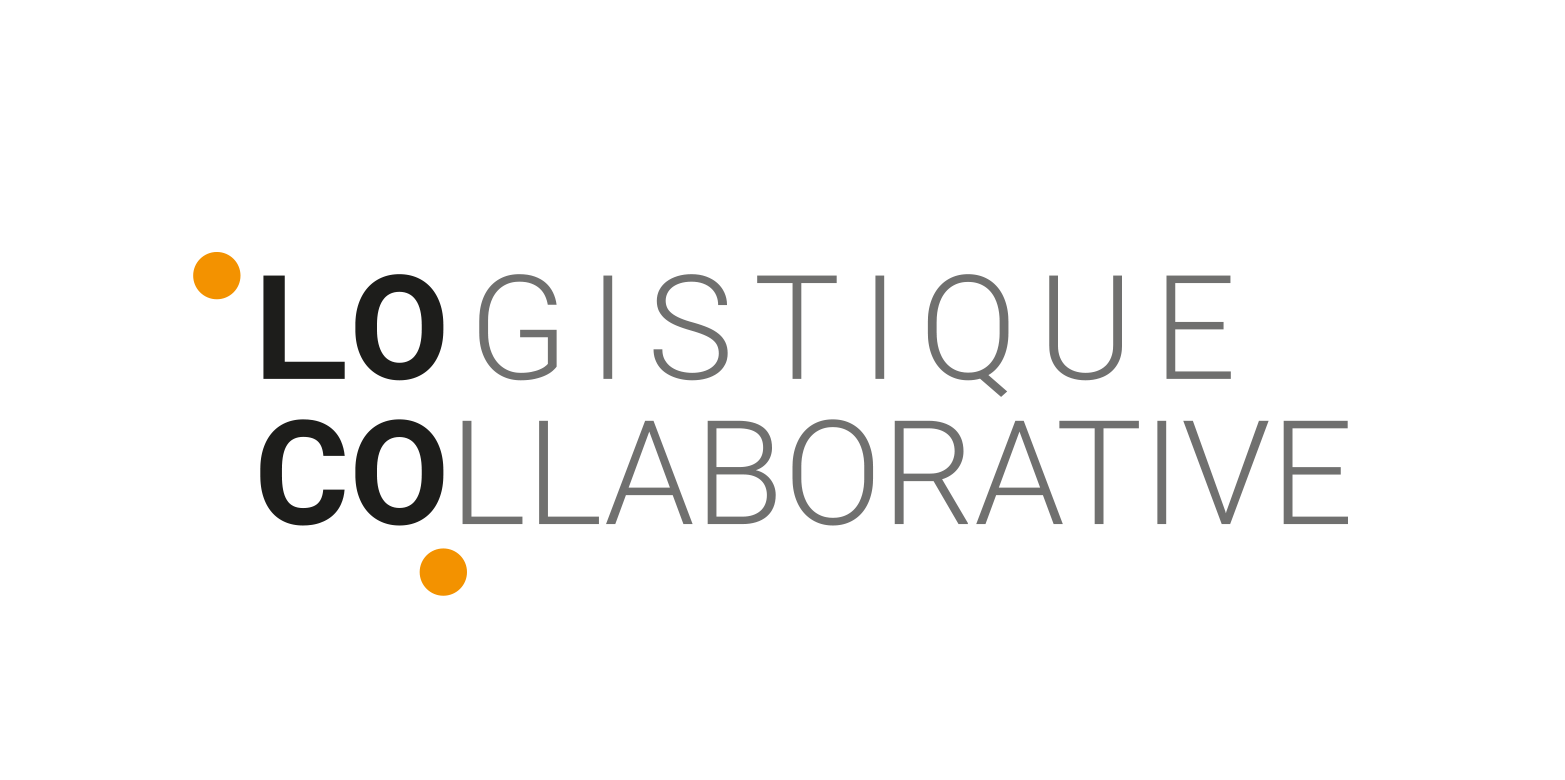 LOGO
info@loco.brussels
OPHAALPROCEDURE DOOR VERENIGINGEN
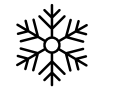 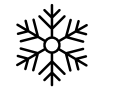 • Uitgifte van producten : INVRIESDATUM + 3 DAGEN
• Bewaar batches verzegeld tot distributie 
• Informatie die op elk item moet worden vermeld wanneer het wordt uitgedeeld: 
Invriesdatum
« Direct na ontdooien consumeren»
« NIET OPNIEUW INVRIEZEN »
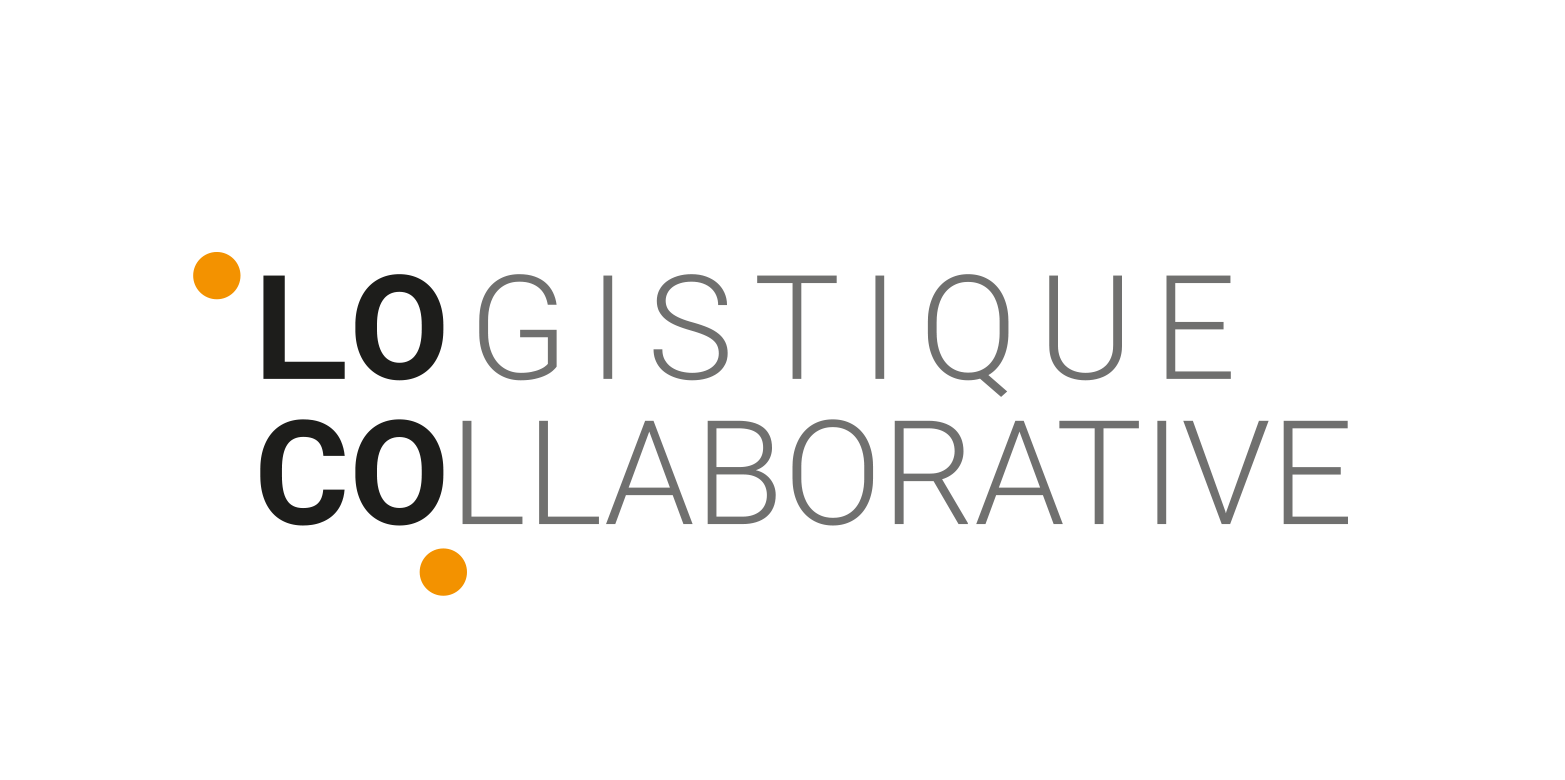 LOGO
info@loco.brussels
[Speaker Notes: Procédure à afficher en magasin]
INGEVROREN OP
………………………………………………………
TE VERWIJDEREN UIT
……………………………………………………..
Onmiddellijk na ontdooien consumeren
[Speaker Notes: Template d’étiquette]